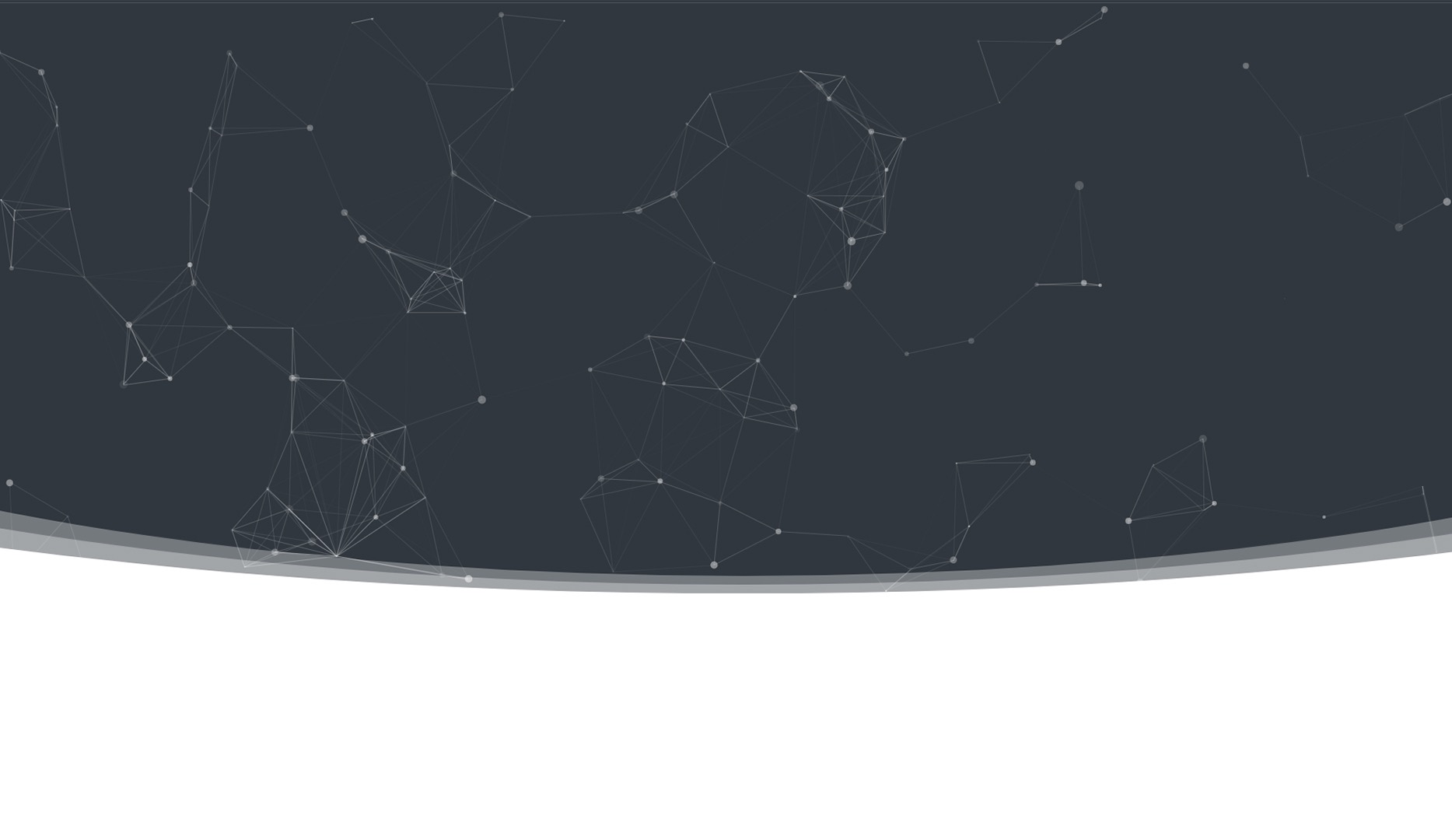 A novel approach for the evaluation of artificial intelligence on consecutive screening mammograms
S. Pacilè, N. Houssami, P.Fillard
spacile@therapixel.com
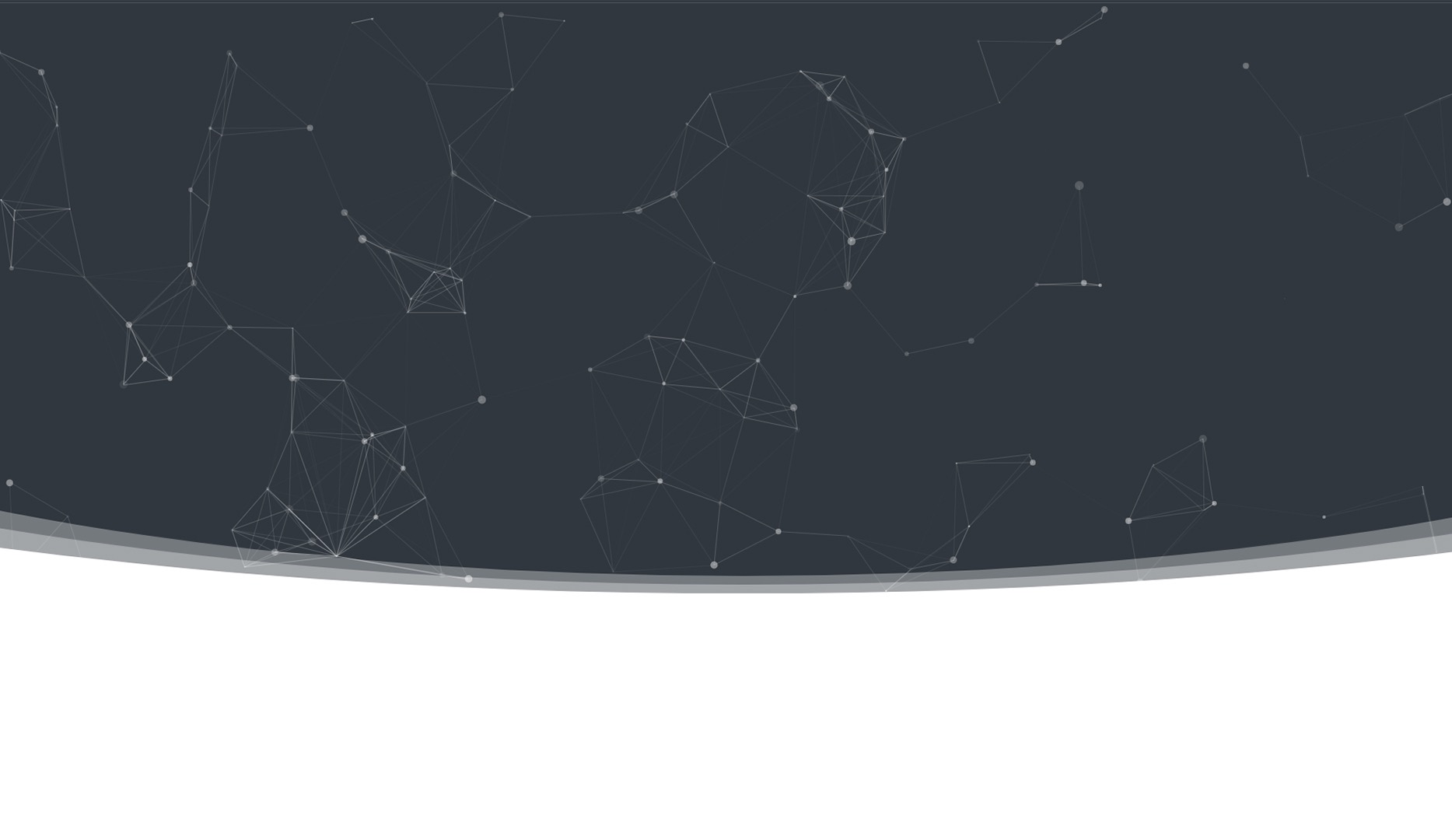 Disclosures
Employed at Therapixel
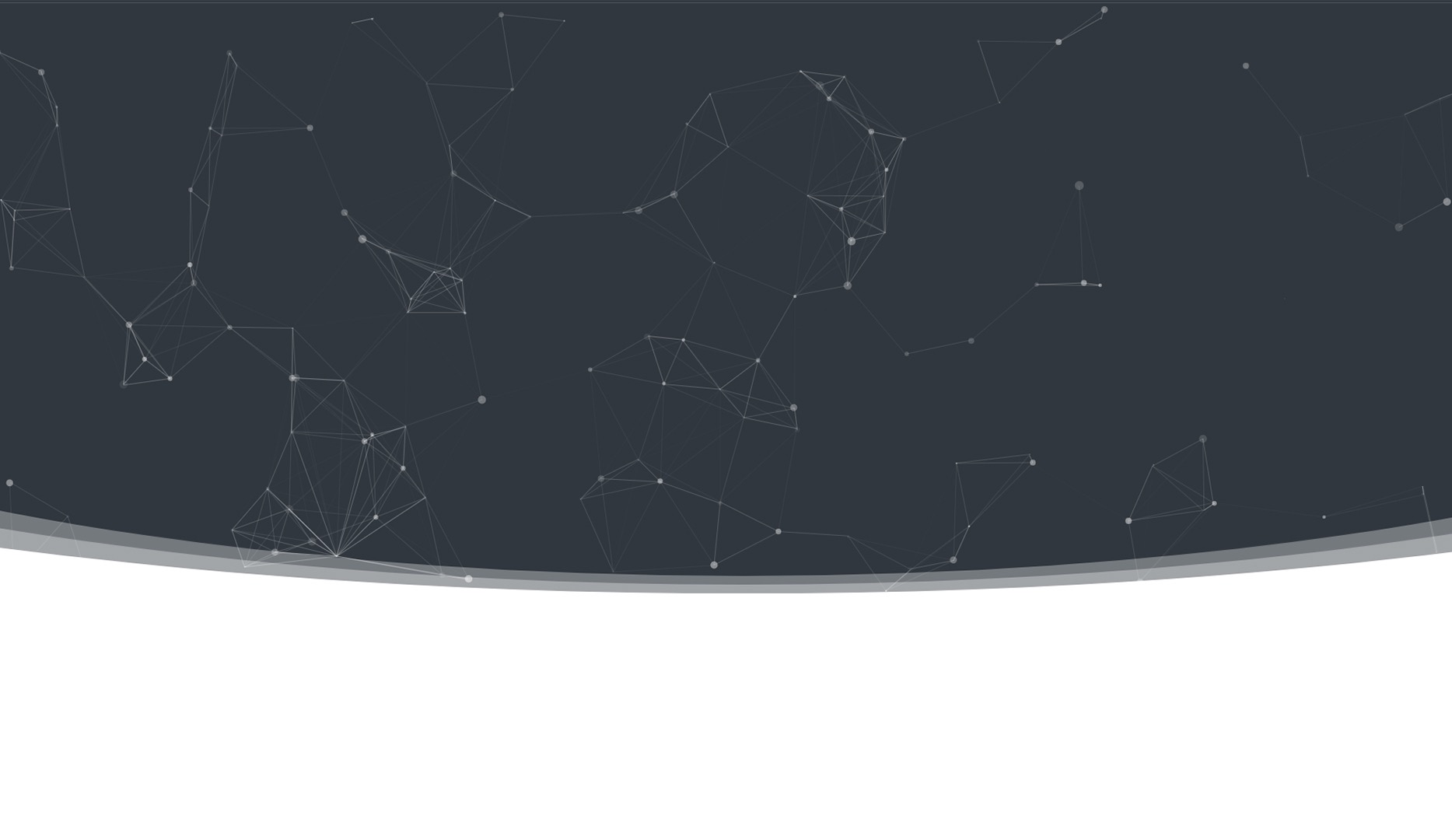 Research Question
Current AI performance evaluations:



MRMC/Standalone

Small dataset

Data enriched with cancer cases

Limited number of negatives

Sensitivity/Specificity – AUC
Biases (laboratory, data-selection, etc.)

Low generalizability

Low interpretability

Performance overestimation

Difficult comparison among studies
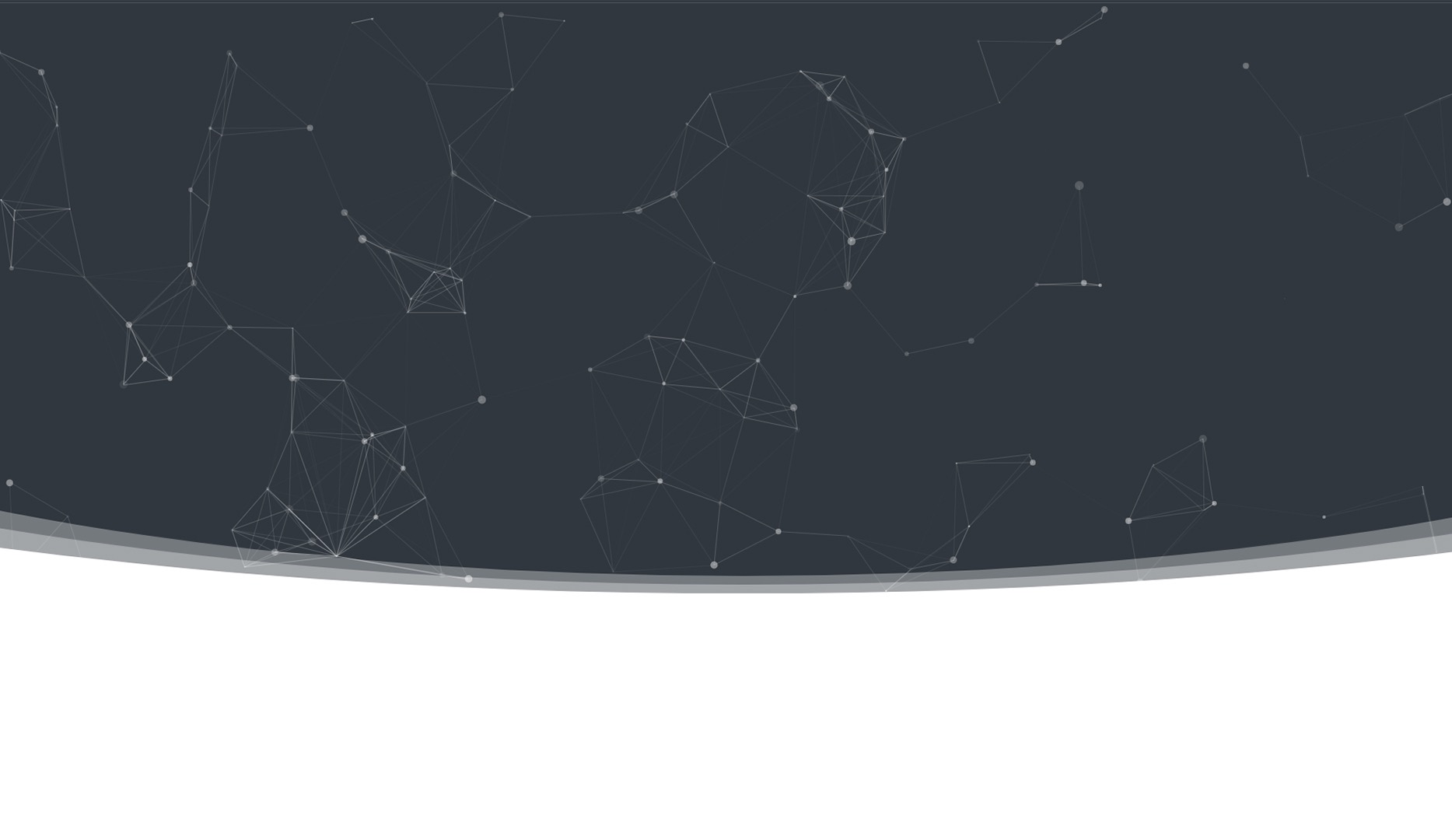 Purpose
Proposed evaluation method:



Large dataset (consecutive screens)

Conventional metrics (RR and CDR)

Yearly basis estimation of metrics

Systematic review of cancer cases
Avoid biases

Generalizability

AI’s tool capability to screen-detect breast cancer earlier

More consistent AI/human interaction simulations
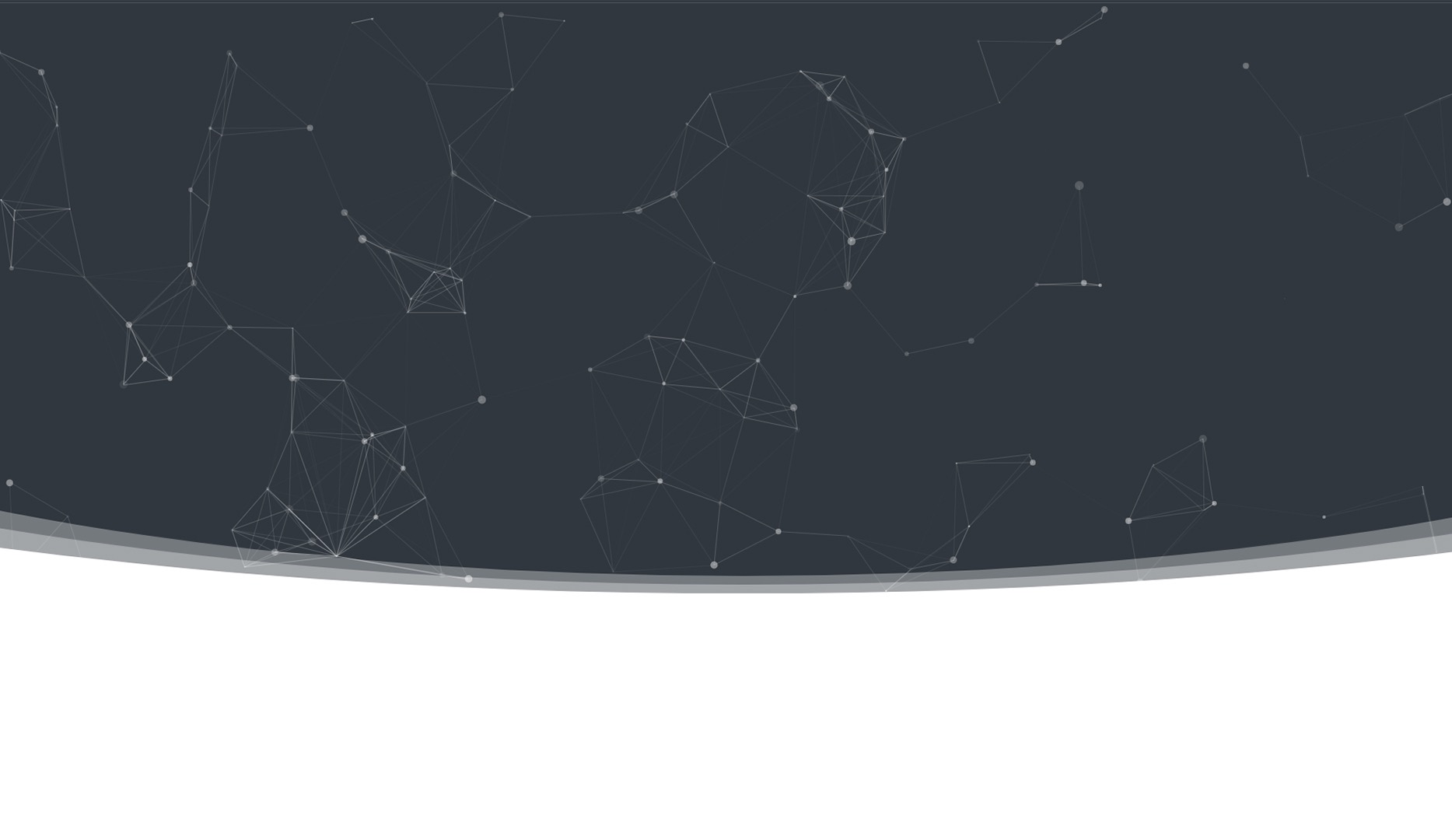 Methods
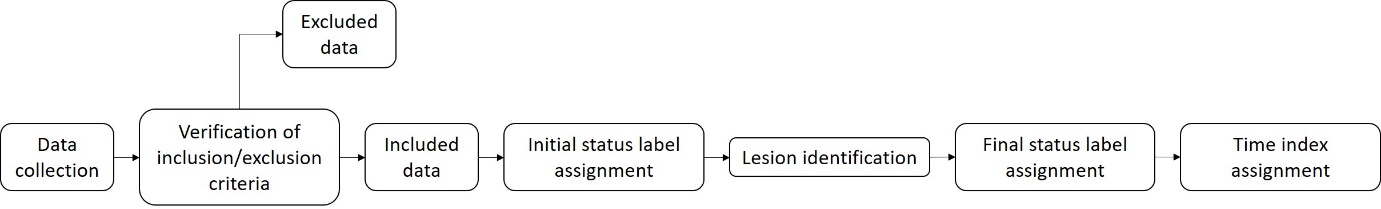 Initial status label assignment
Cancer Positive

Biopsy proven diagnosis within12 months
Cancer  Negative

Negative follow-up within 24 months
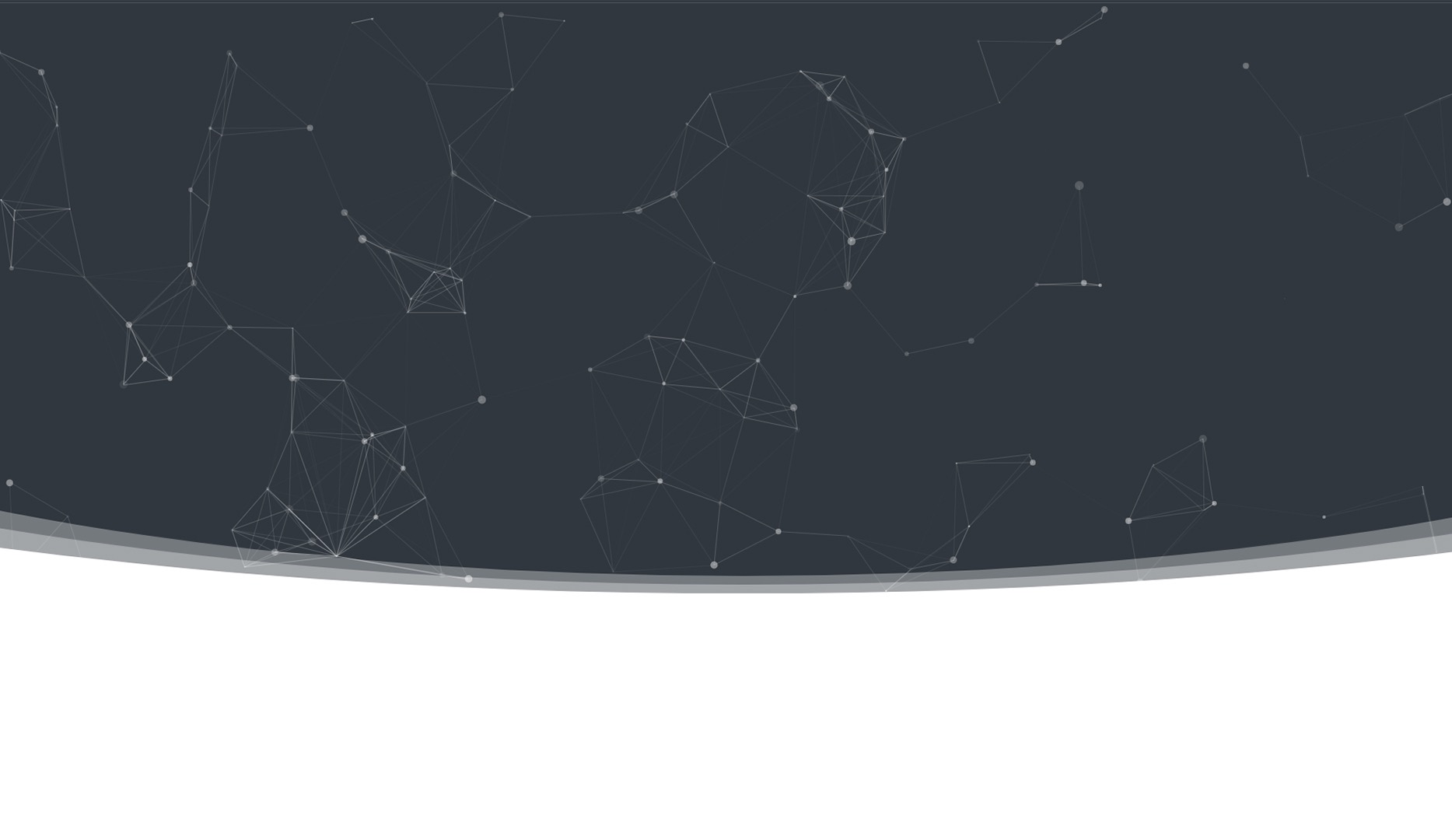 Methods
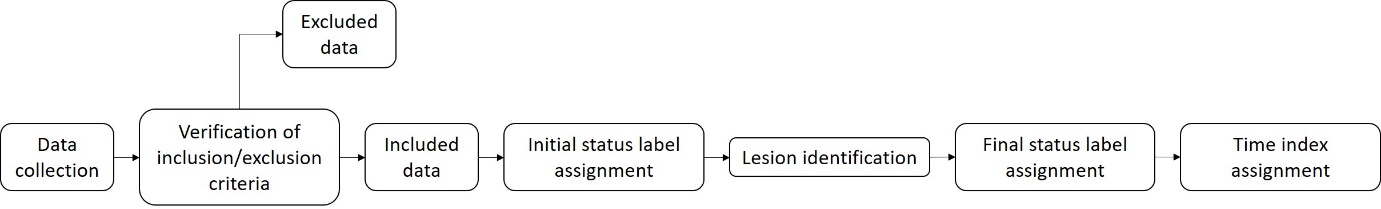 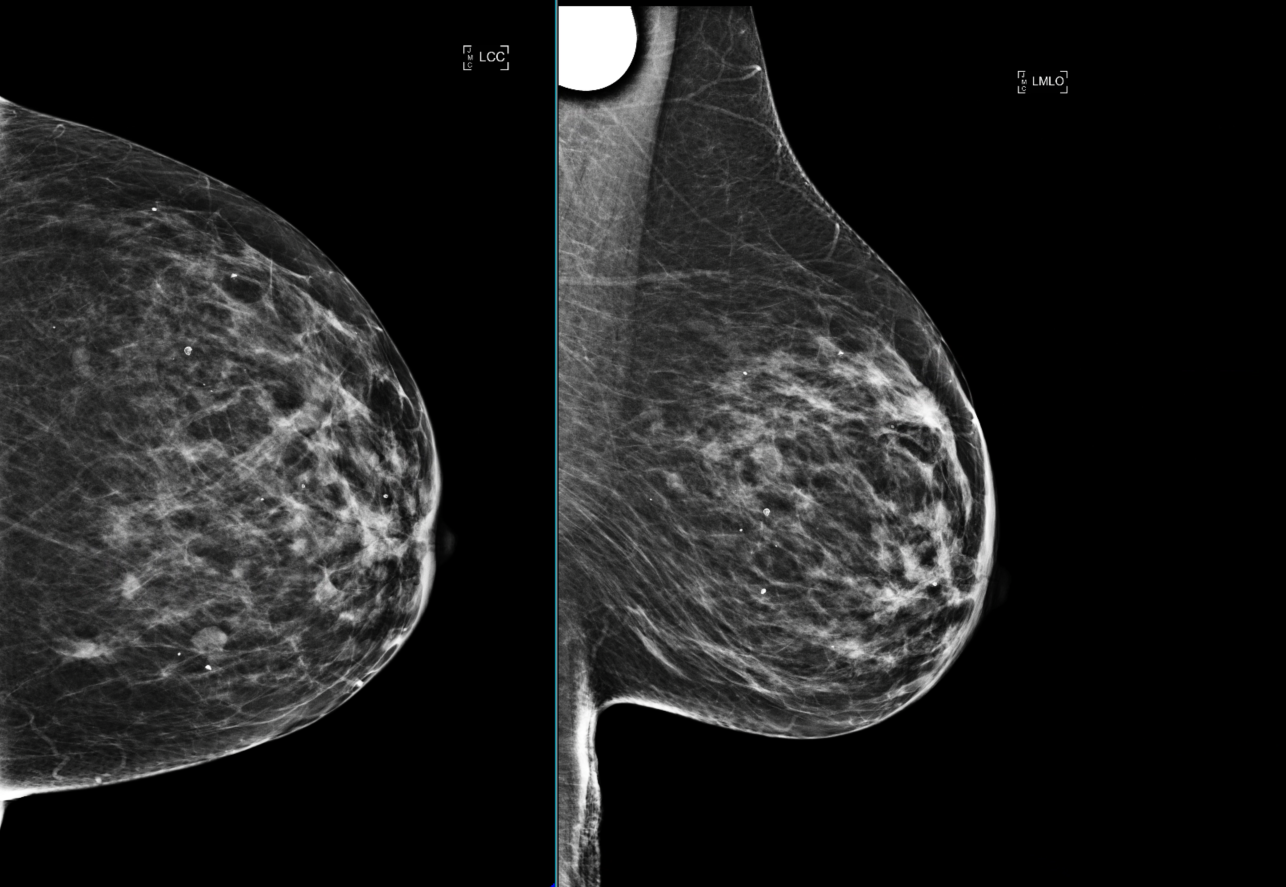 Lesion Identification
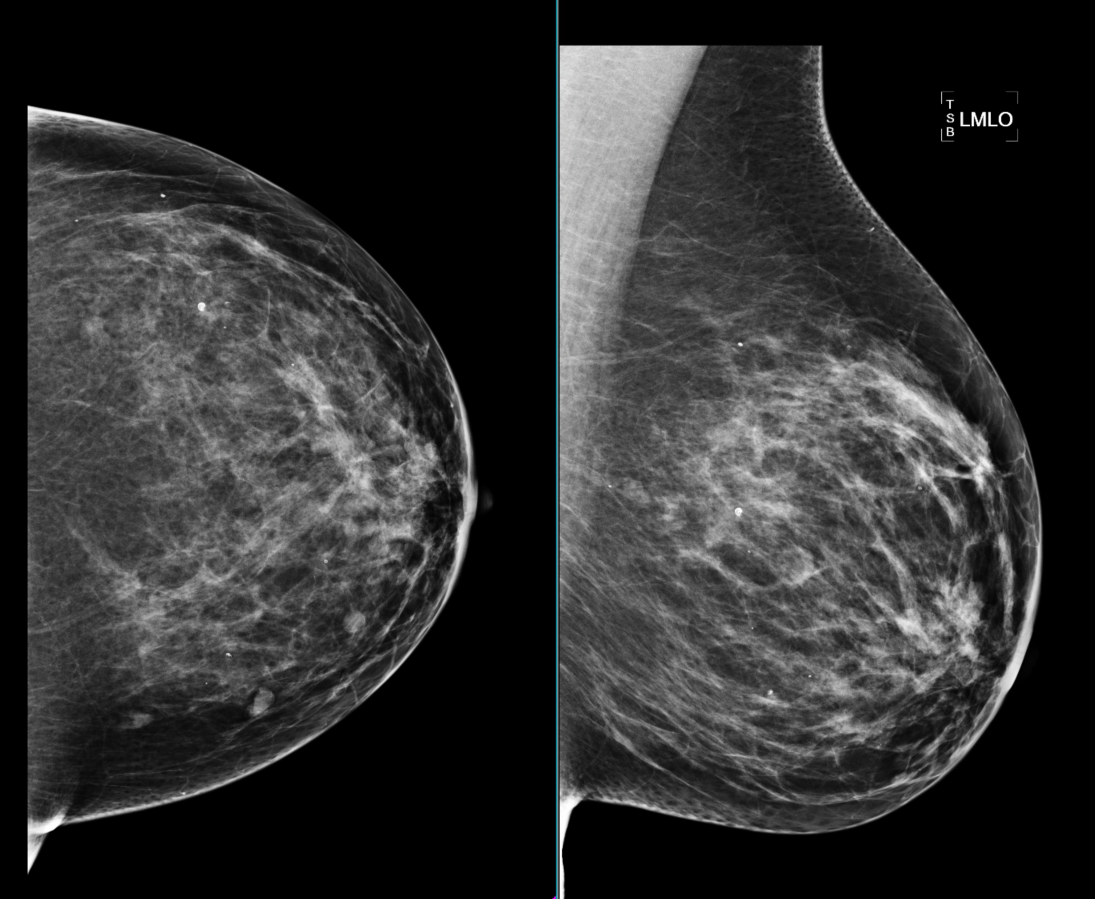 2011
2012
2013
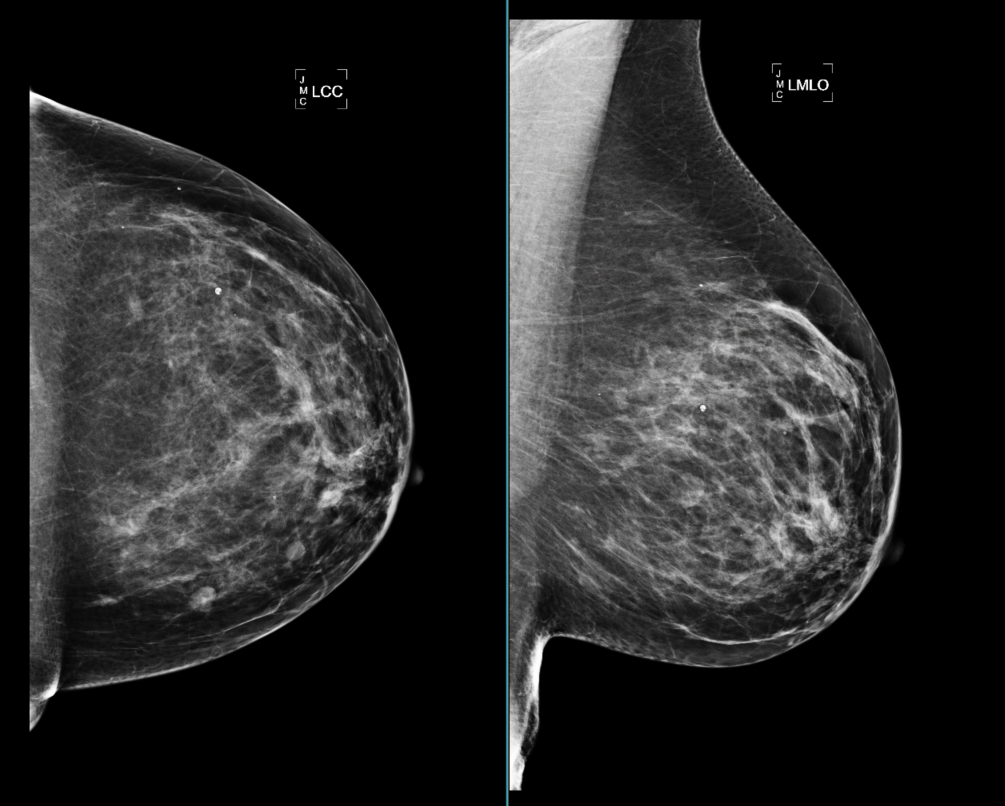 Lesion based analysis
Lesion not visible
Screen detectable
Screen detectable
[Speaker Notes: that retrospective review by experts of the images containing cancerous lesions is inherently biased, this was done purely to guide annotation of images, then to allow testing of the AI which interpreted all consecutive screens in the study, so the method to test the AI was not biased]
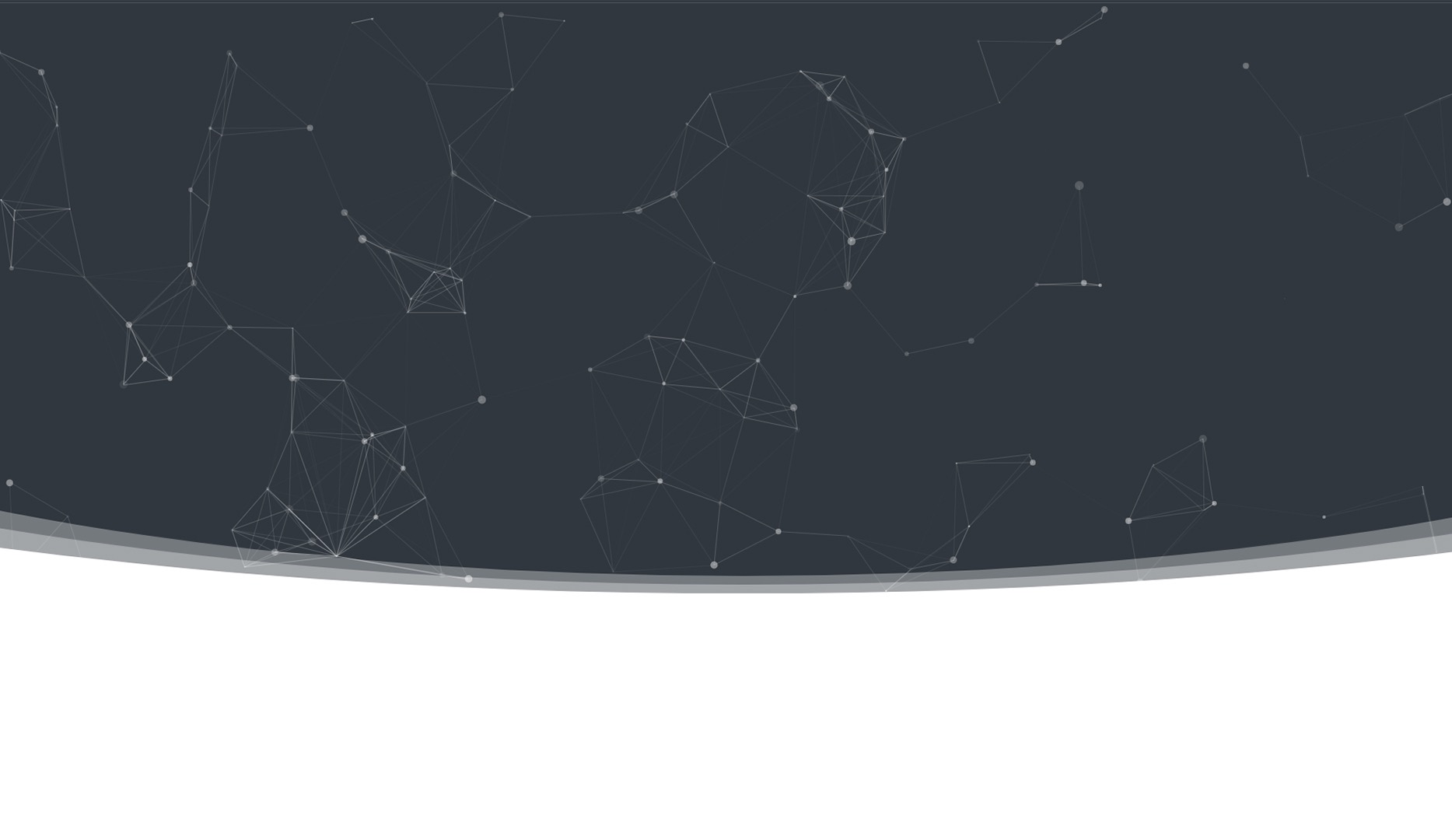 Methods
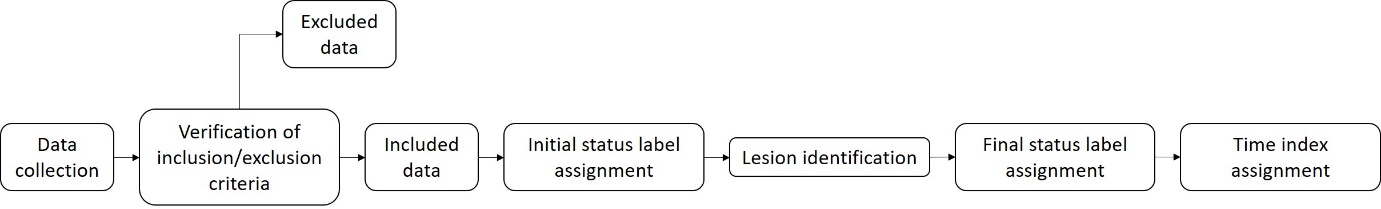 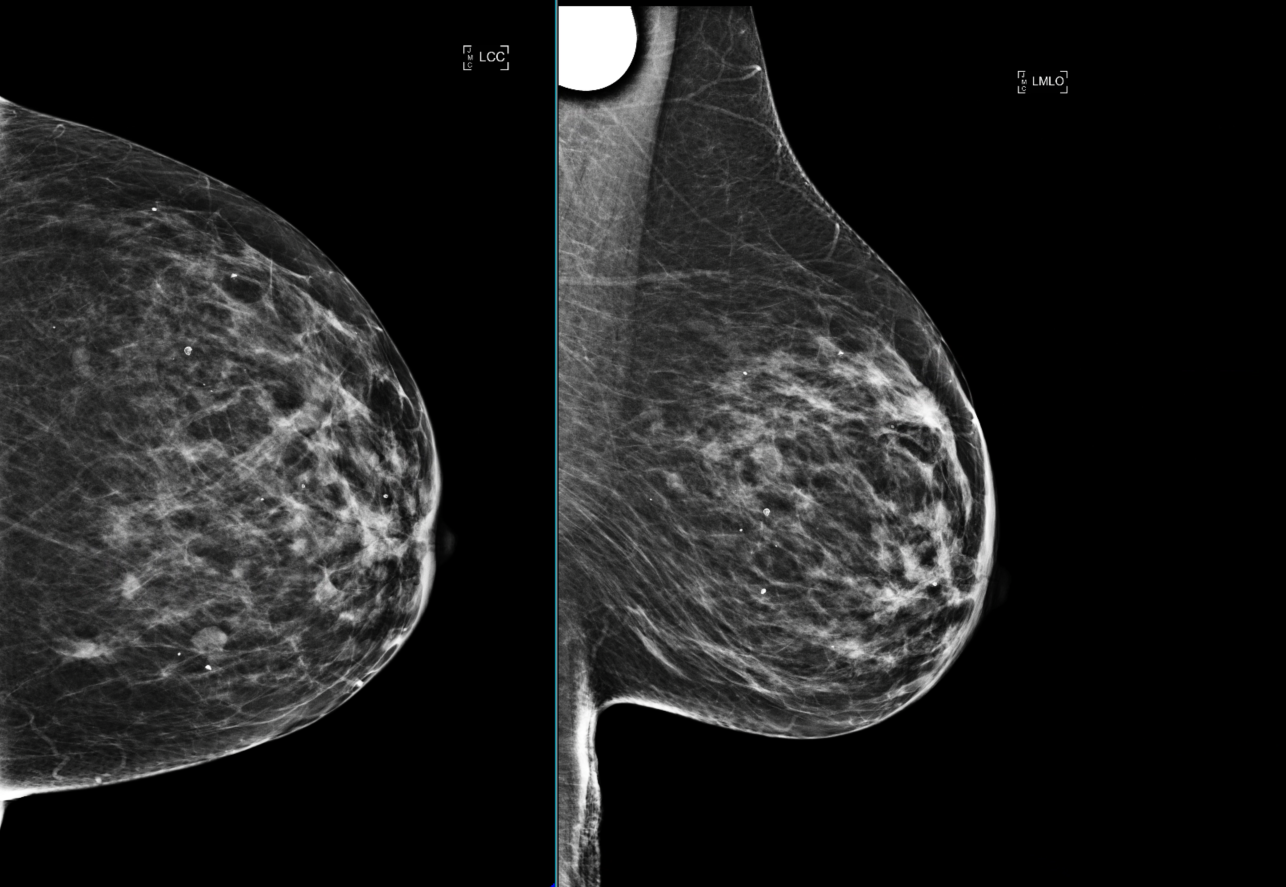 Final status label assignment
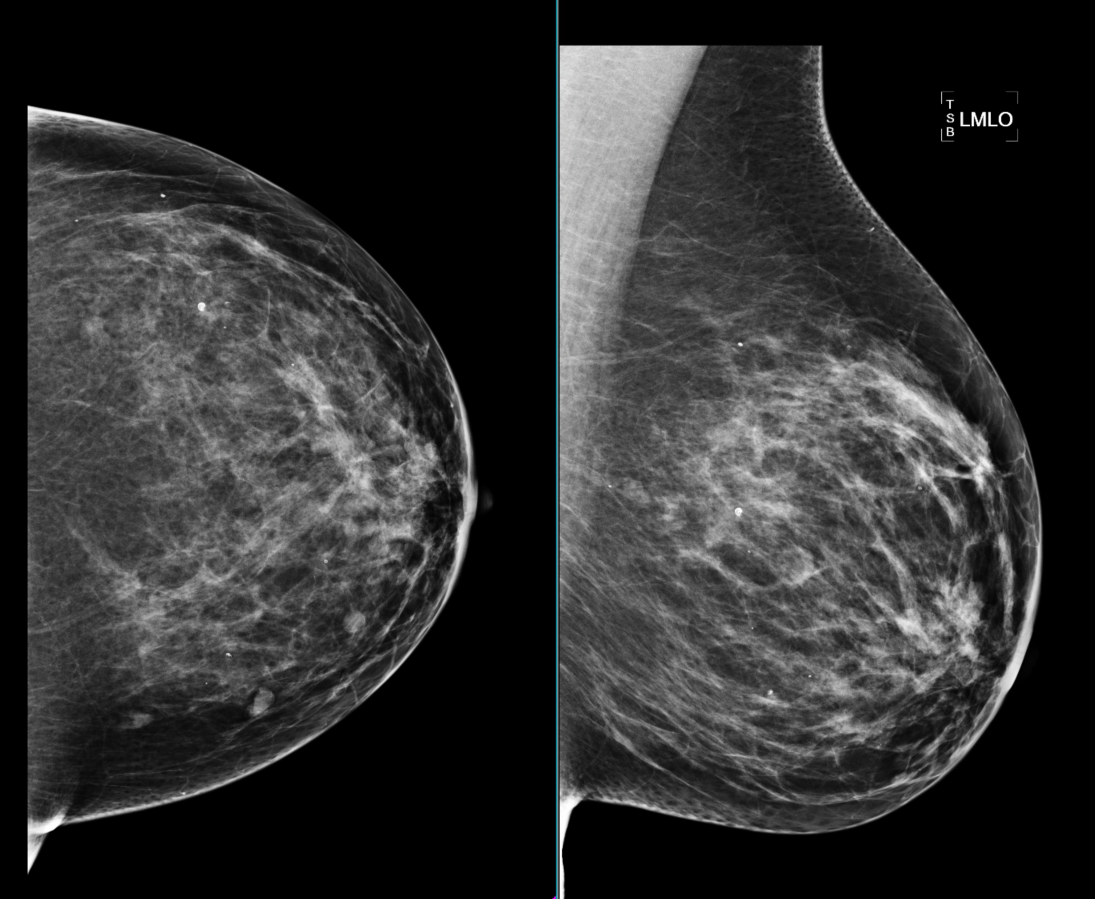 2011
2012
2013
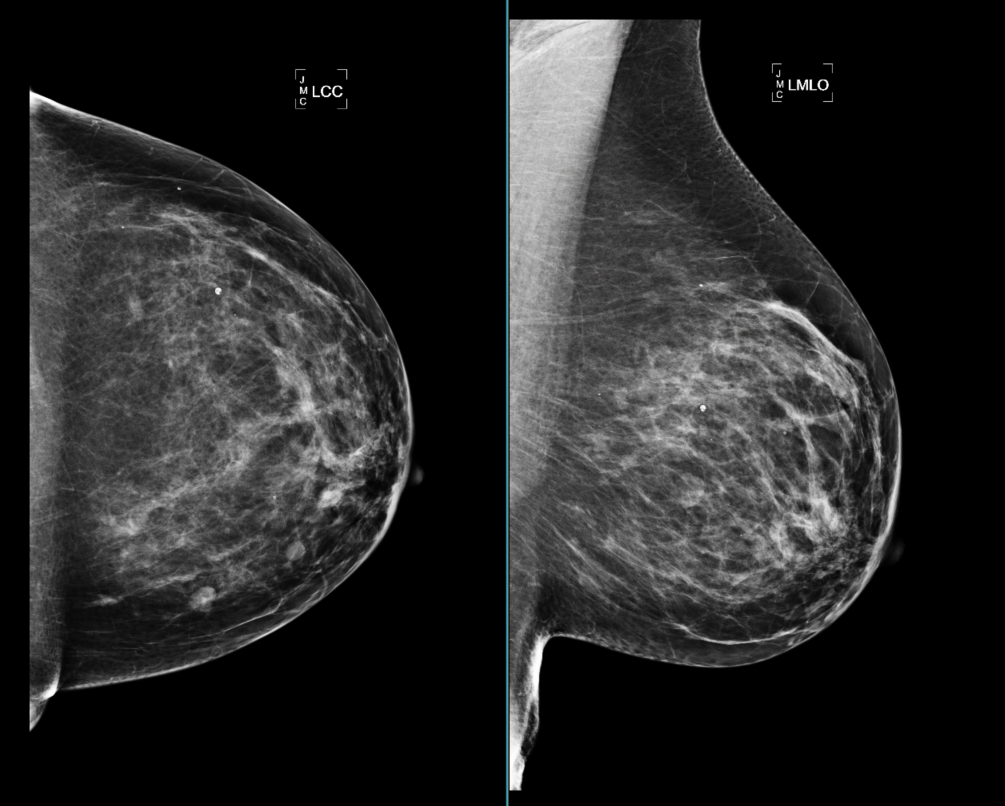 Lesion based analysis

Structured dataset
Cancer Negative
Cancer Positive
Cancer Positive
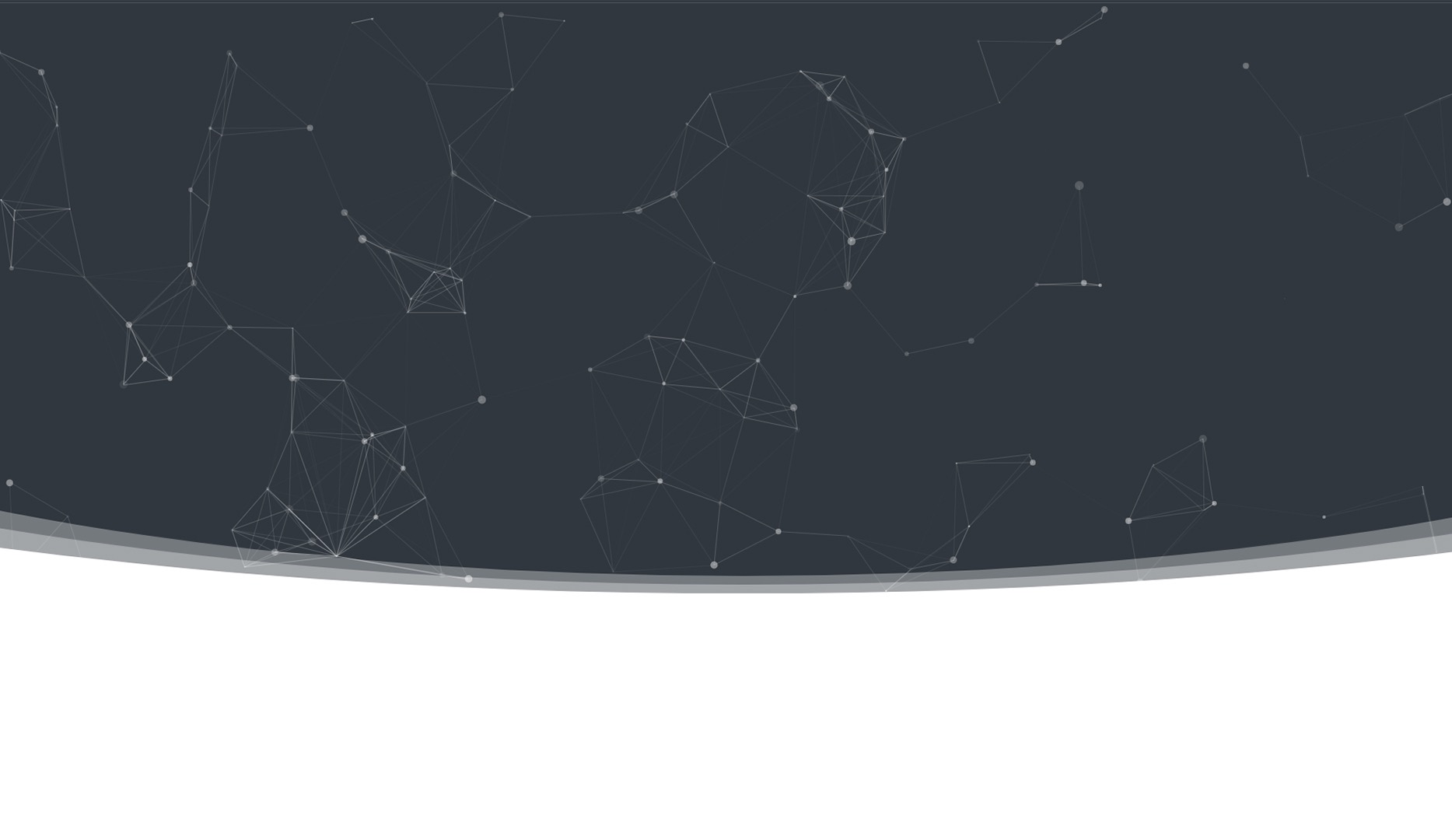 Methods
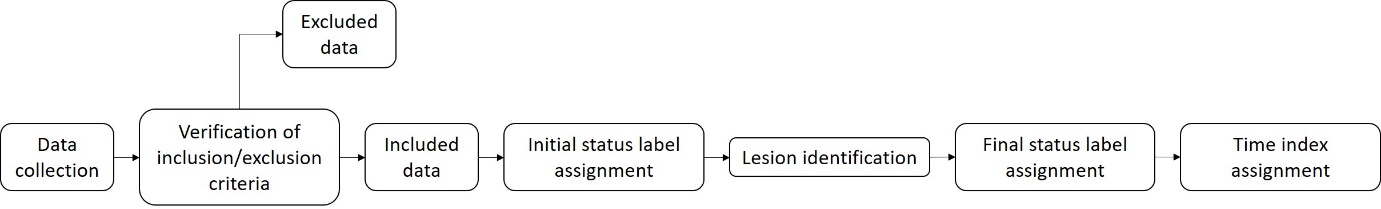 Time index assignment
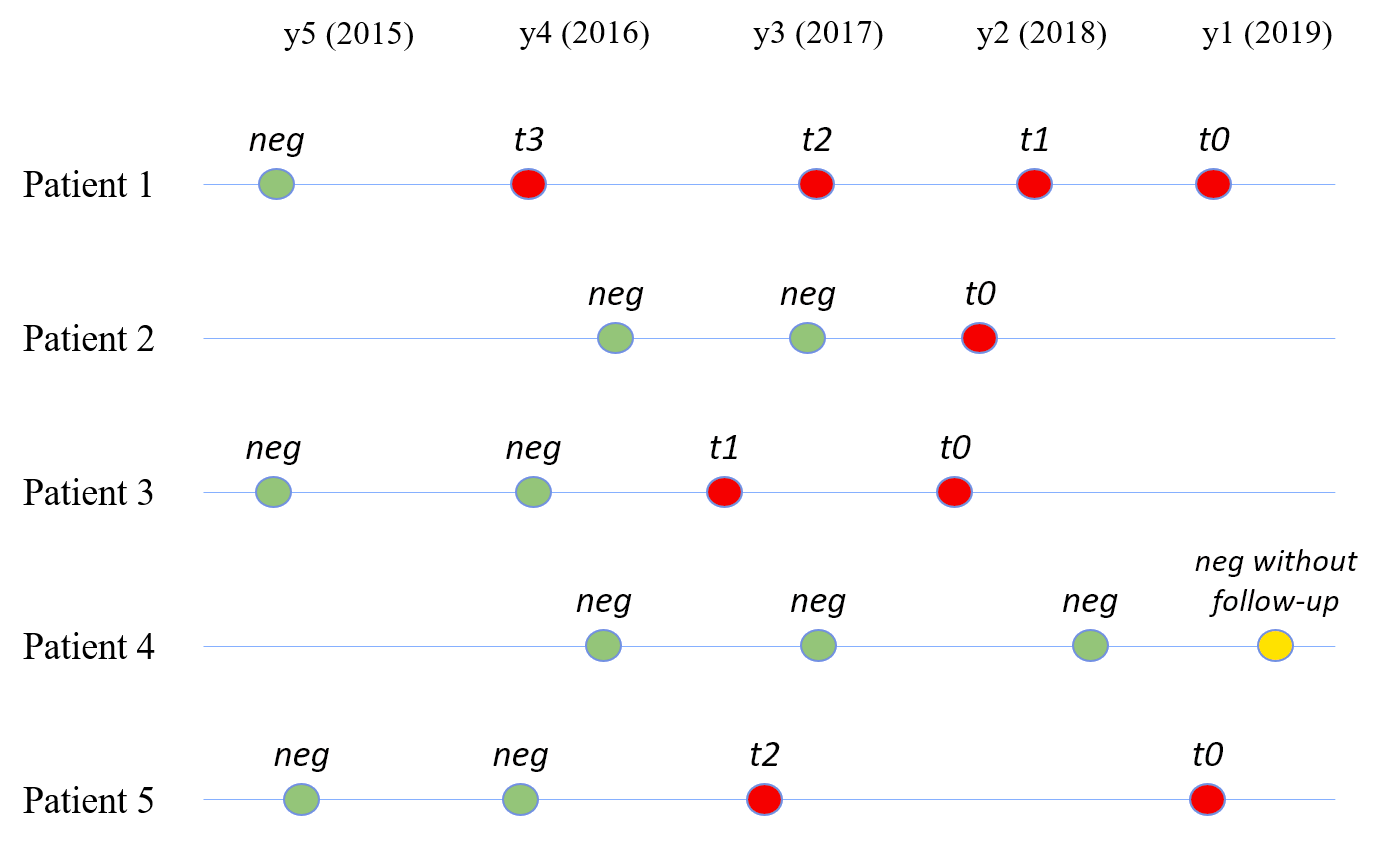 Lesion based analysis

Structured dataset

Performance on early detection
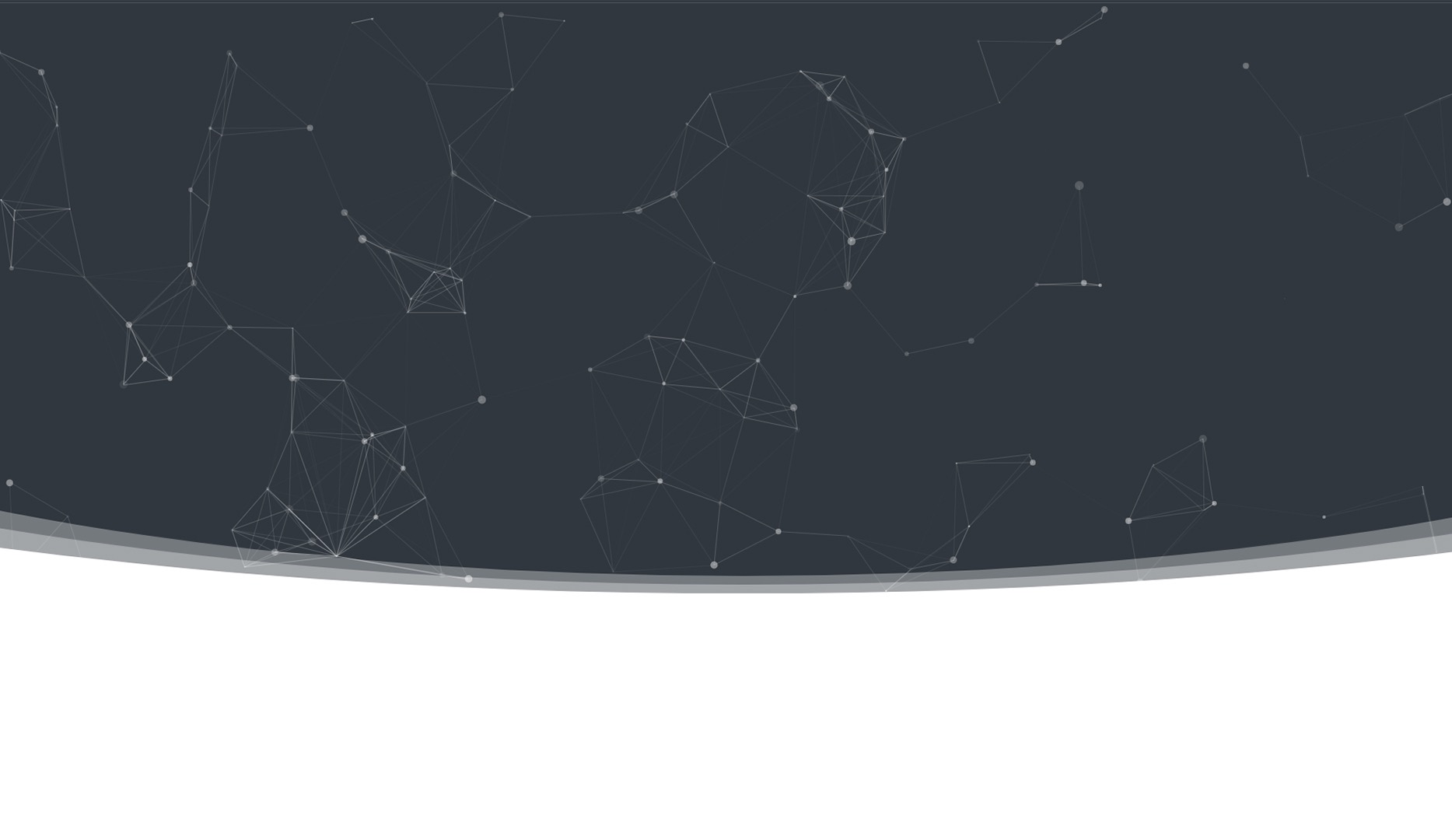 Methods
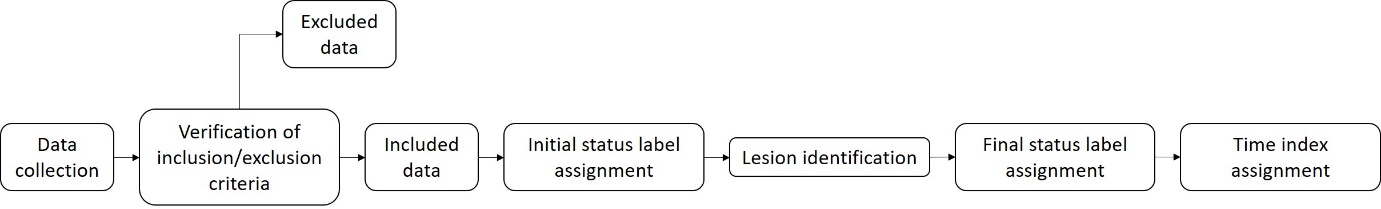 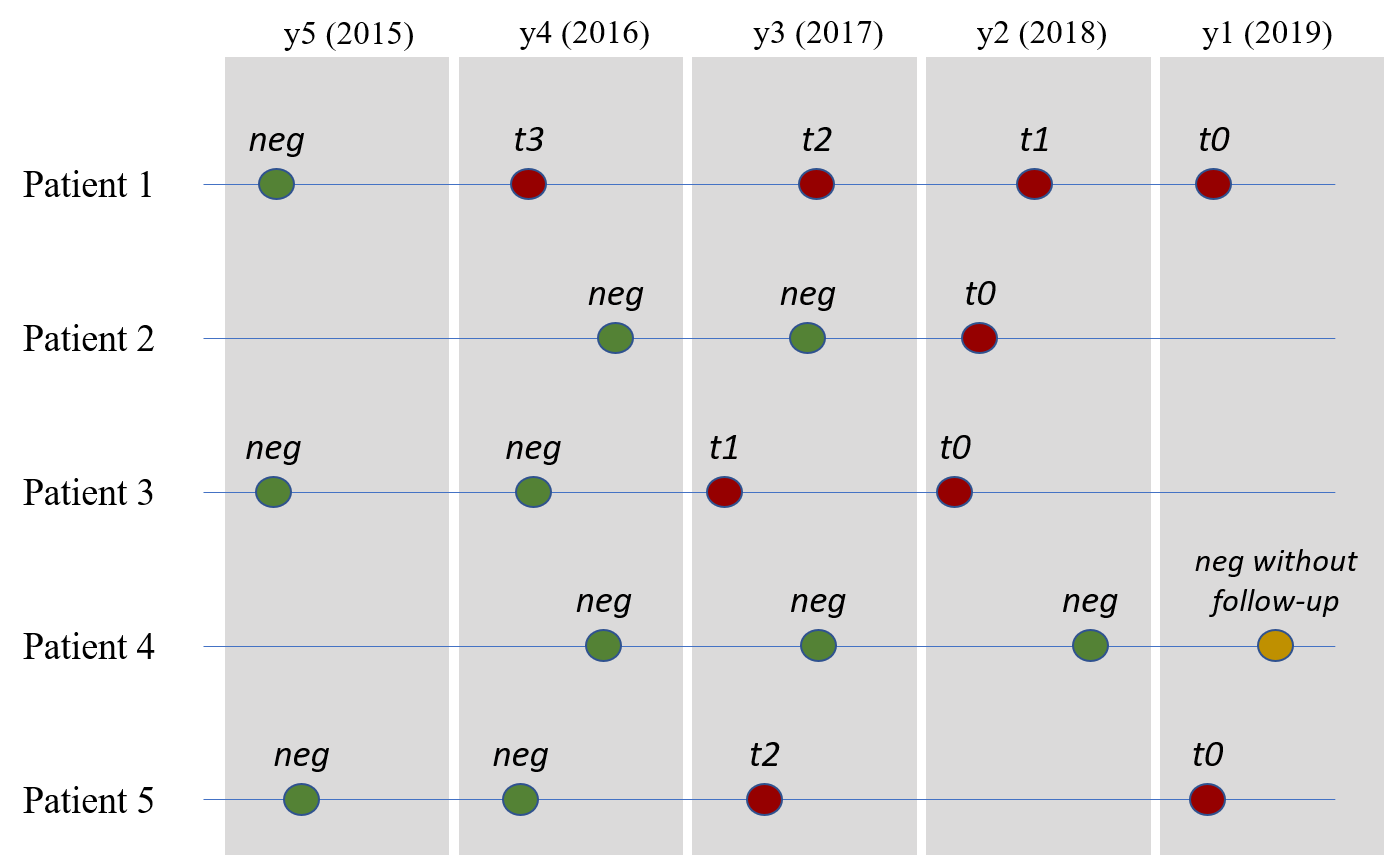 Time windows definition
Lesion based analysis

Structured dataset

Performance on early detection

Results generalization

Avoid bias towards AI
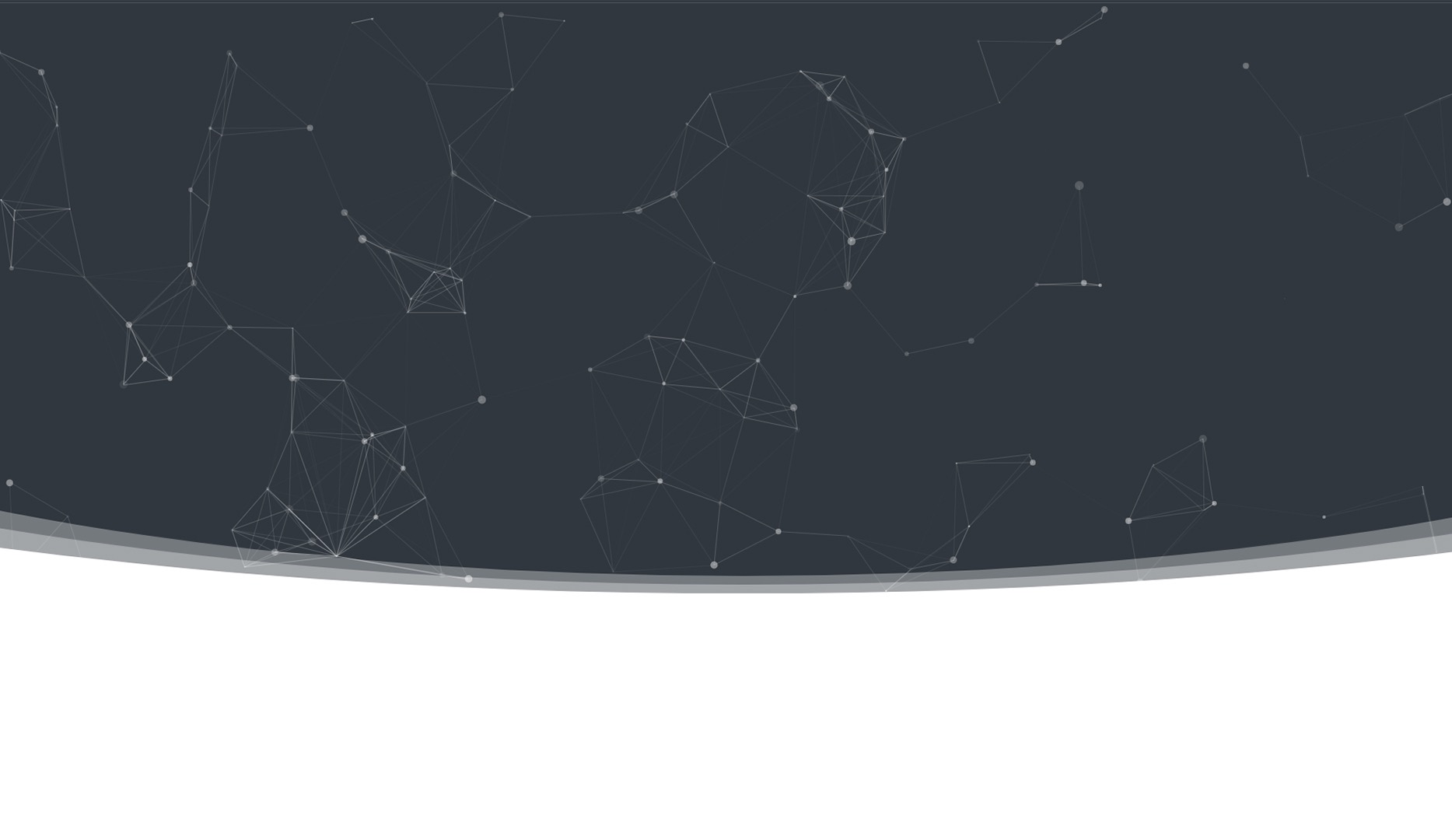 Methods
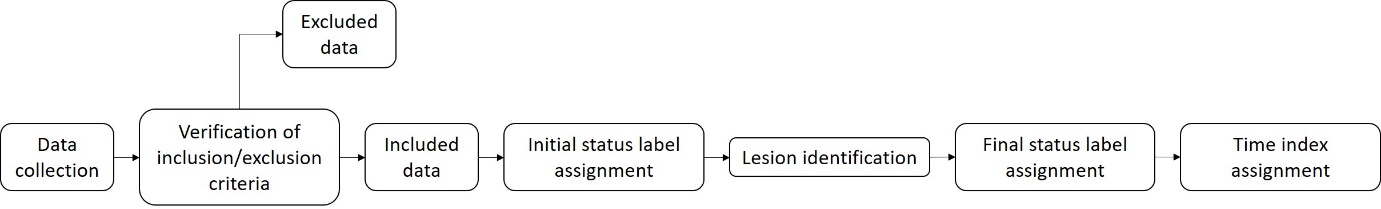 Time windows definition
Lesion based analysis

Structured dataset

Performance on early detection

Results generalization

Avoid bias towards AI

Generalizable results
CDR and RR evaluation
AI predictions
Yearly basis evaluation

Weighted average among time windows
MammoScreen v1.2 (Therapixel)
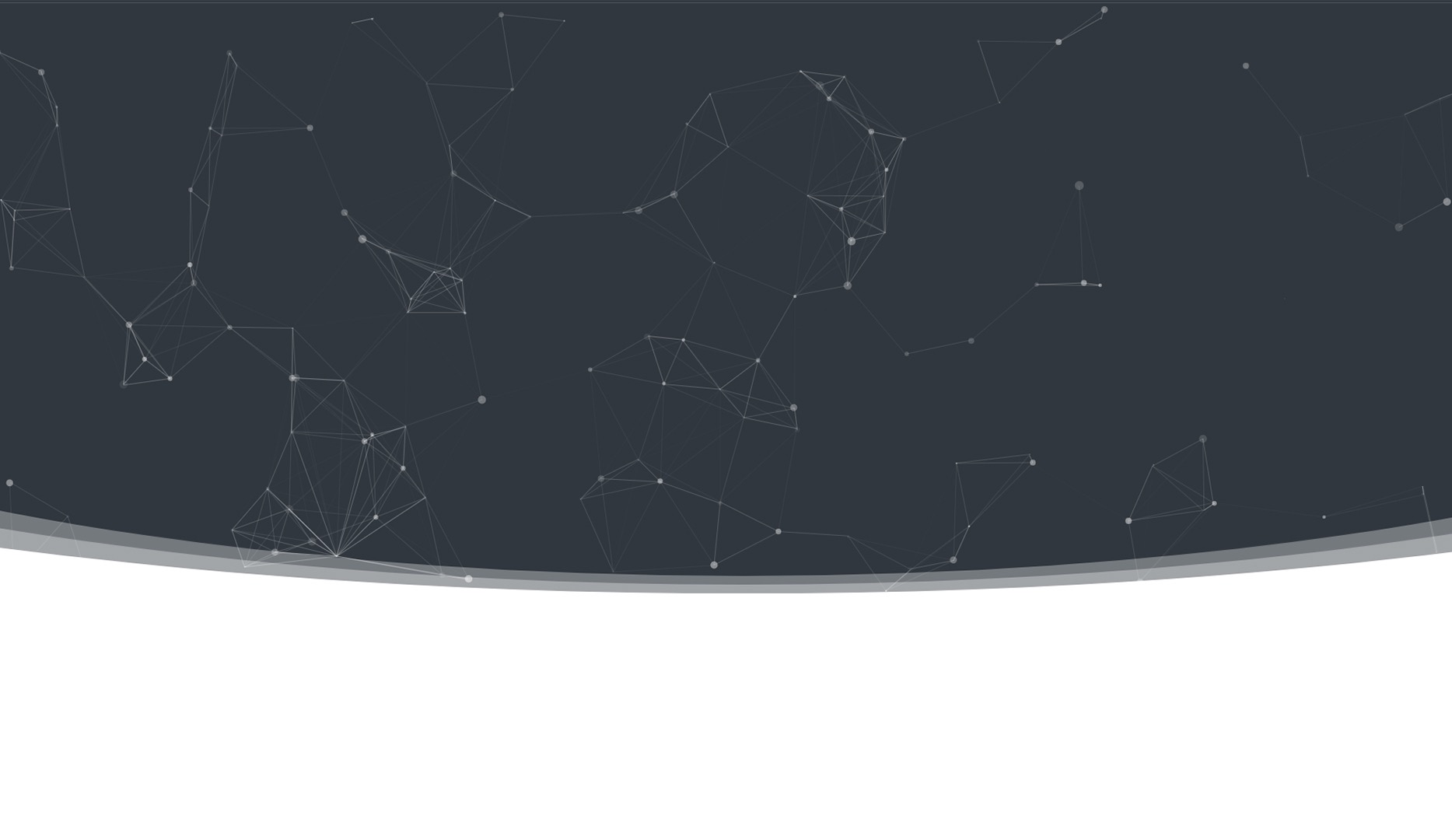 Results – Data Collection and Structuring
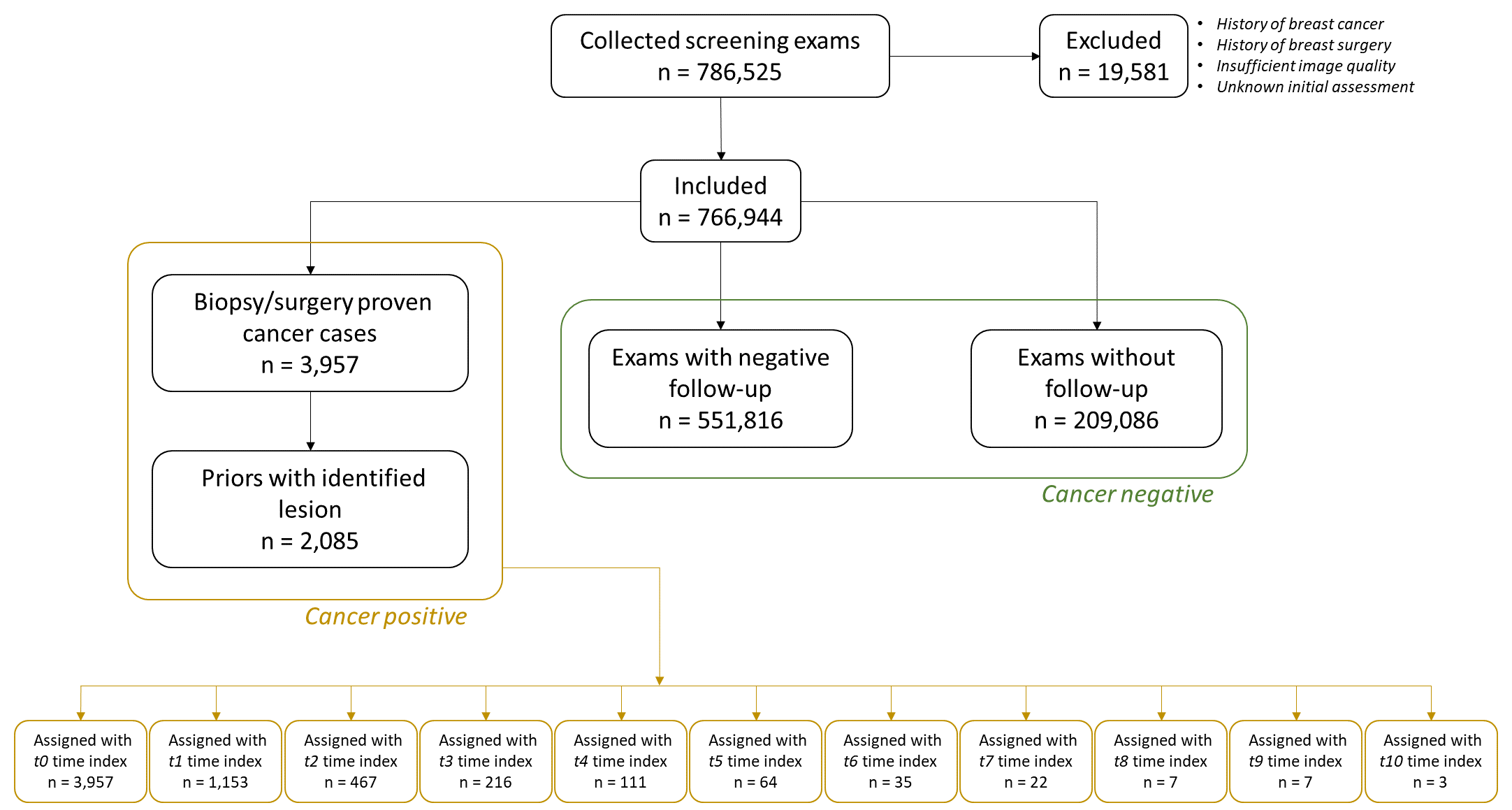 Data from 2 US centers (2006 – 2019) 


766,944 (222,862 patients) included exams


6,042 examinations labeled as cancer positive


45% (1153) of cancers visible 1 year before
 

21% (467) of cancers visible 2 years before
t0 
n = 3,957
t1 
n = 1153
t2 
n = 467
t3 
n = 216
t4 
n = 111
t5 
n = 64
t6 
n = 35
t7 
n = 22
t8 
n = 7
t9 
n = 7
t10 
n = 3
[Speaker Notes: seven hundred sixty thousand examinations
two hundred twenty thousand patients]
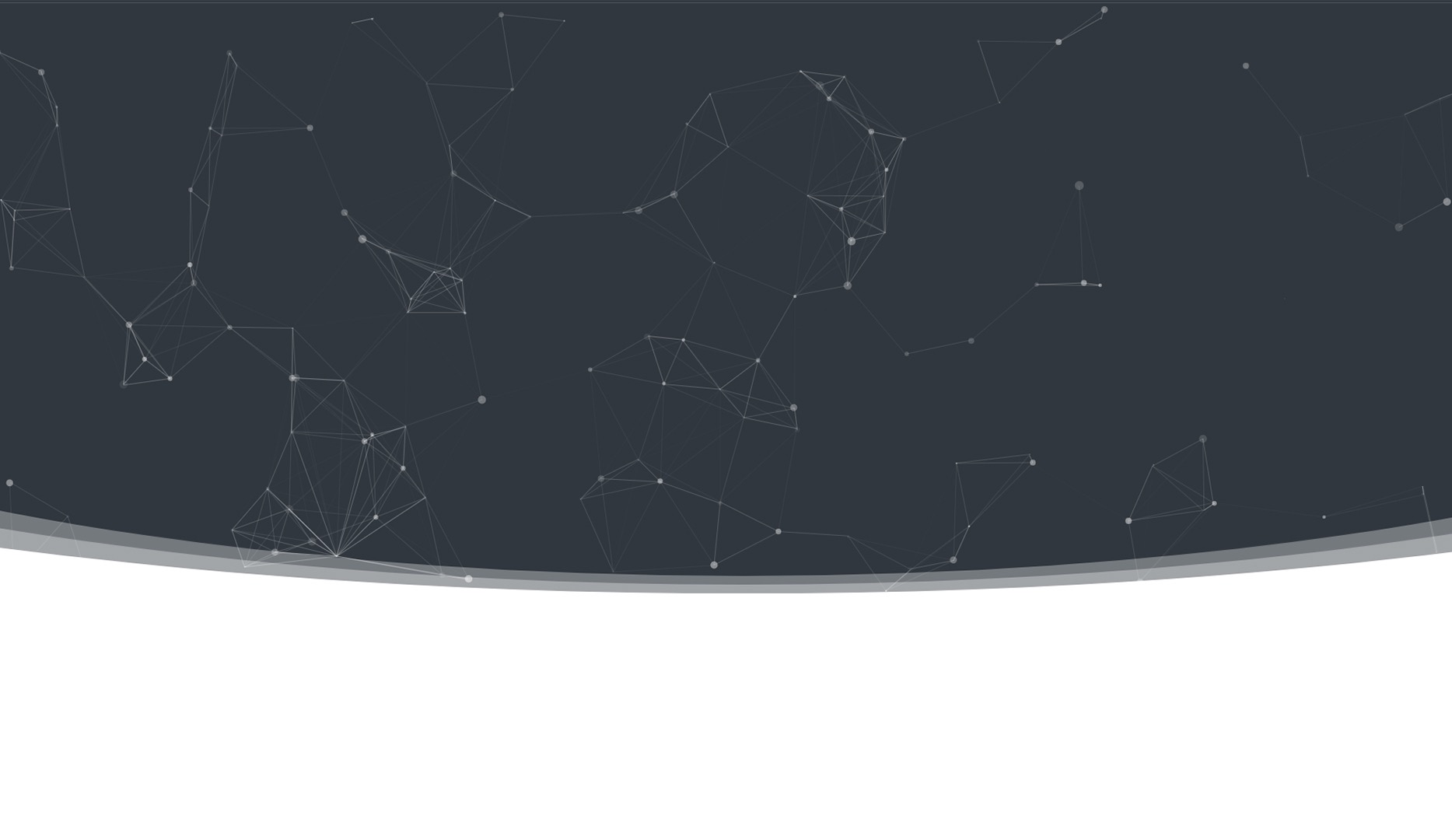 Results – AI Performance
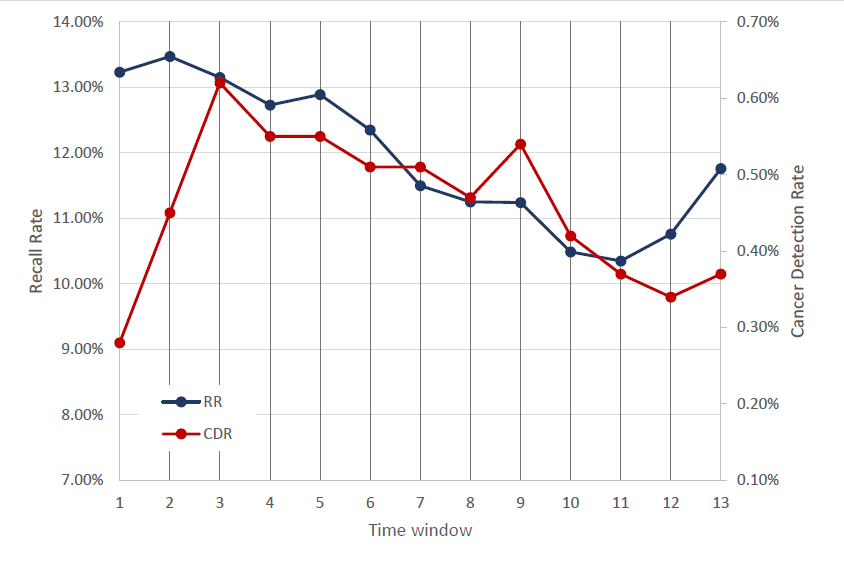 13 time windows


Average AI CDR 4.8/1000
Average AI RR 12.15%


42% of cancers detected by the AI one year before
38.5% of cancers detected by the AI two years before


Average AI+human CDR 5.3/1000
Average AI+human RR 9.7%
2019
2006
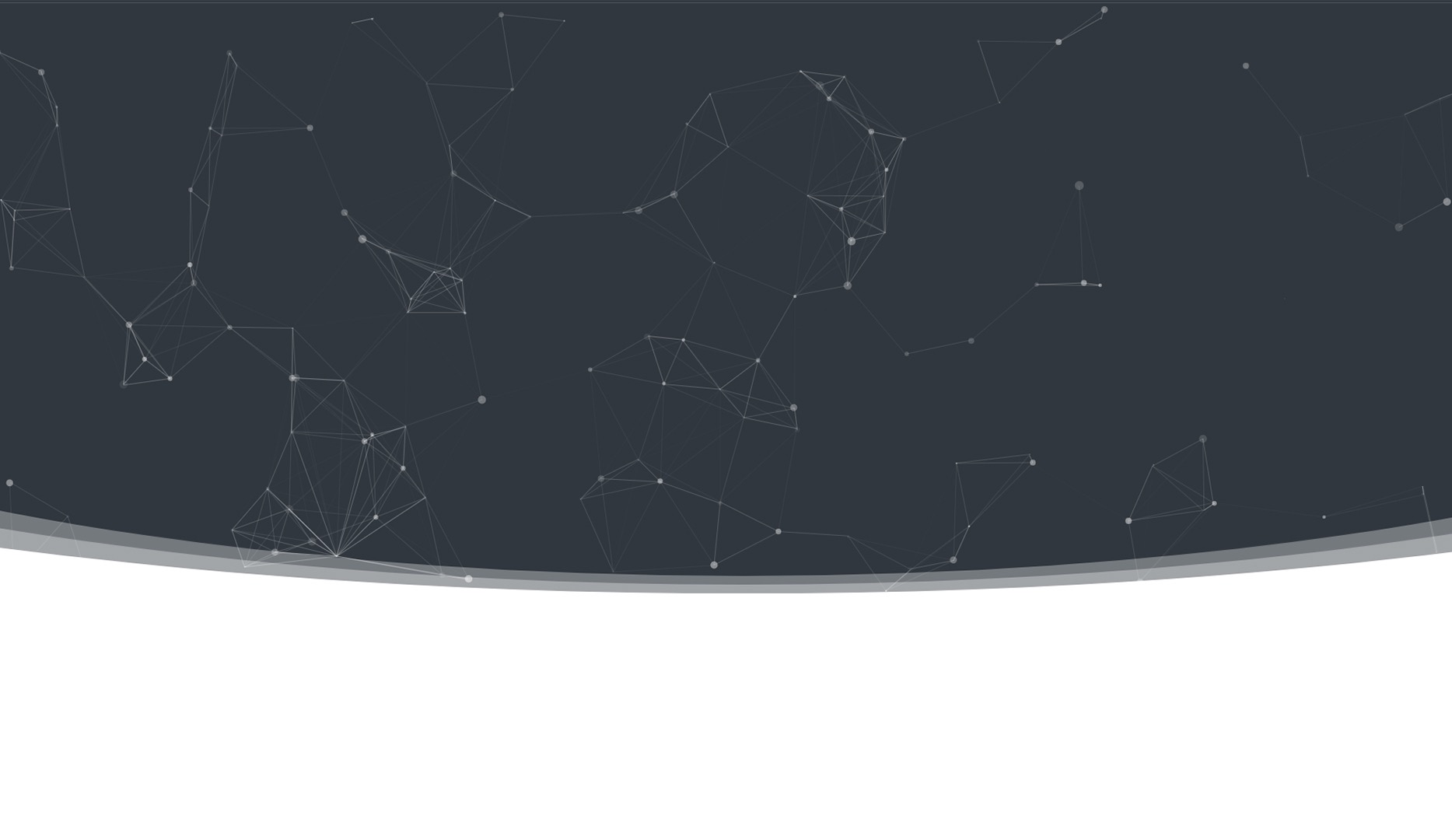 Key Points
Evaluation of AI’s performance on consecutive mammograms with a natural prevalence of breast cancer 


Conventional metrics (Recall Rate and Cancer Detection Rate)


Assess AI’s ability to detect breast cancer at an early phase
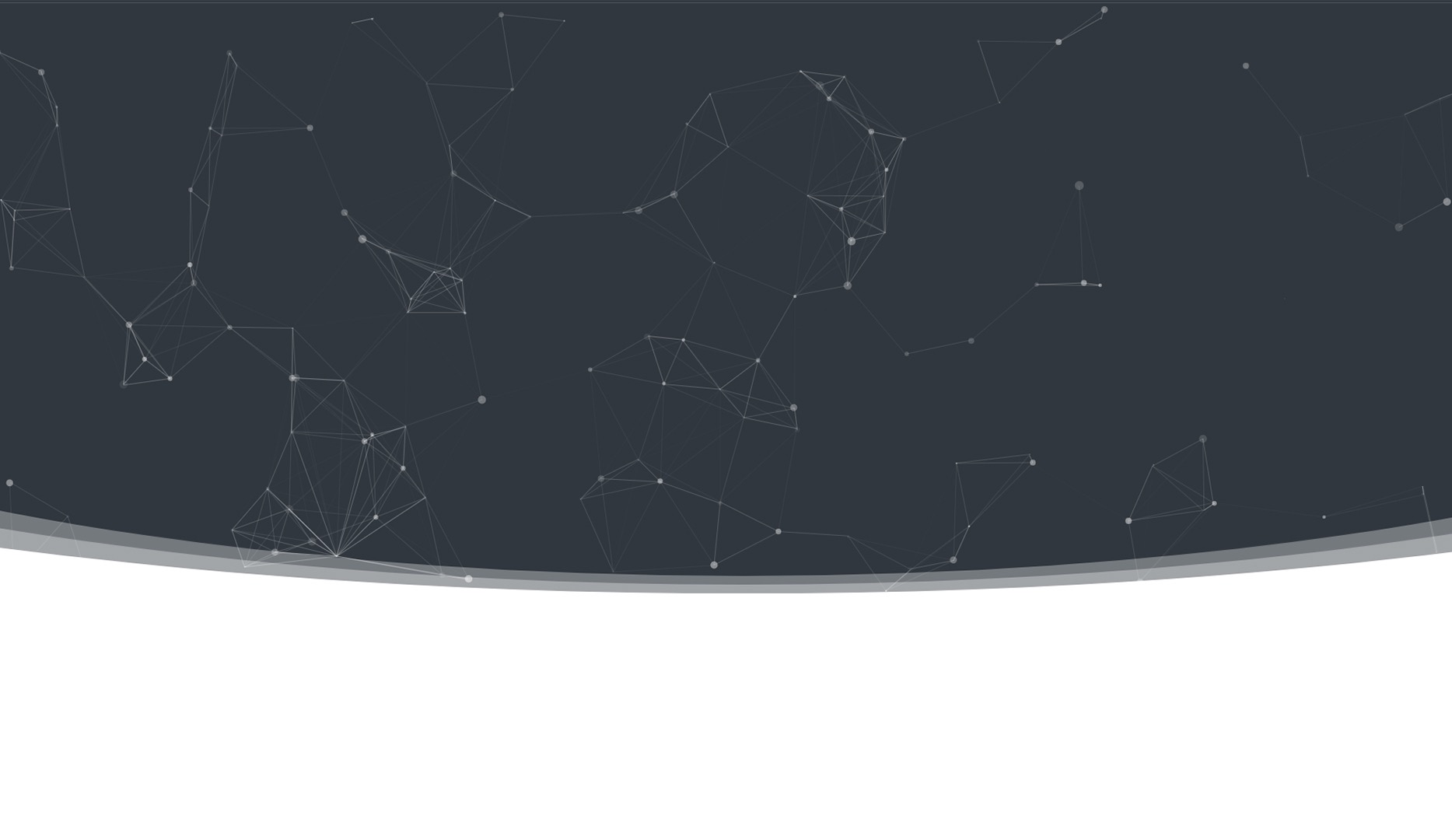 Limitations
Device not designed for standalone use


Version of the algorithm not able to process prior examinations


Version of the algorithm processing 2D only (FFDM and SM)
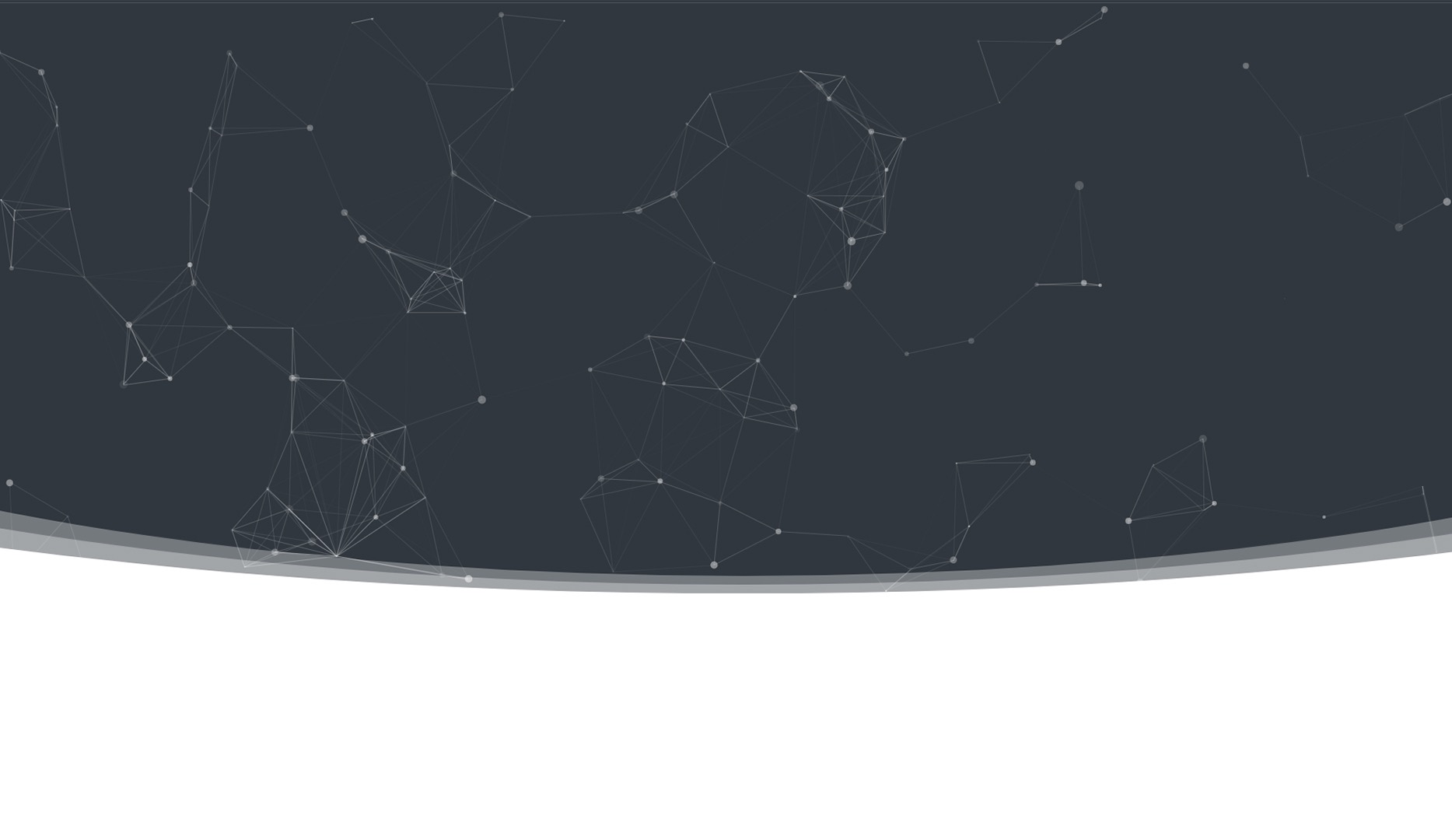 Future Steps
Updated version of the algorithm

Prospectively explore the real AI/human interaction
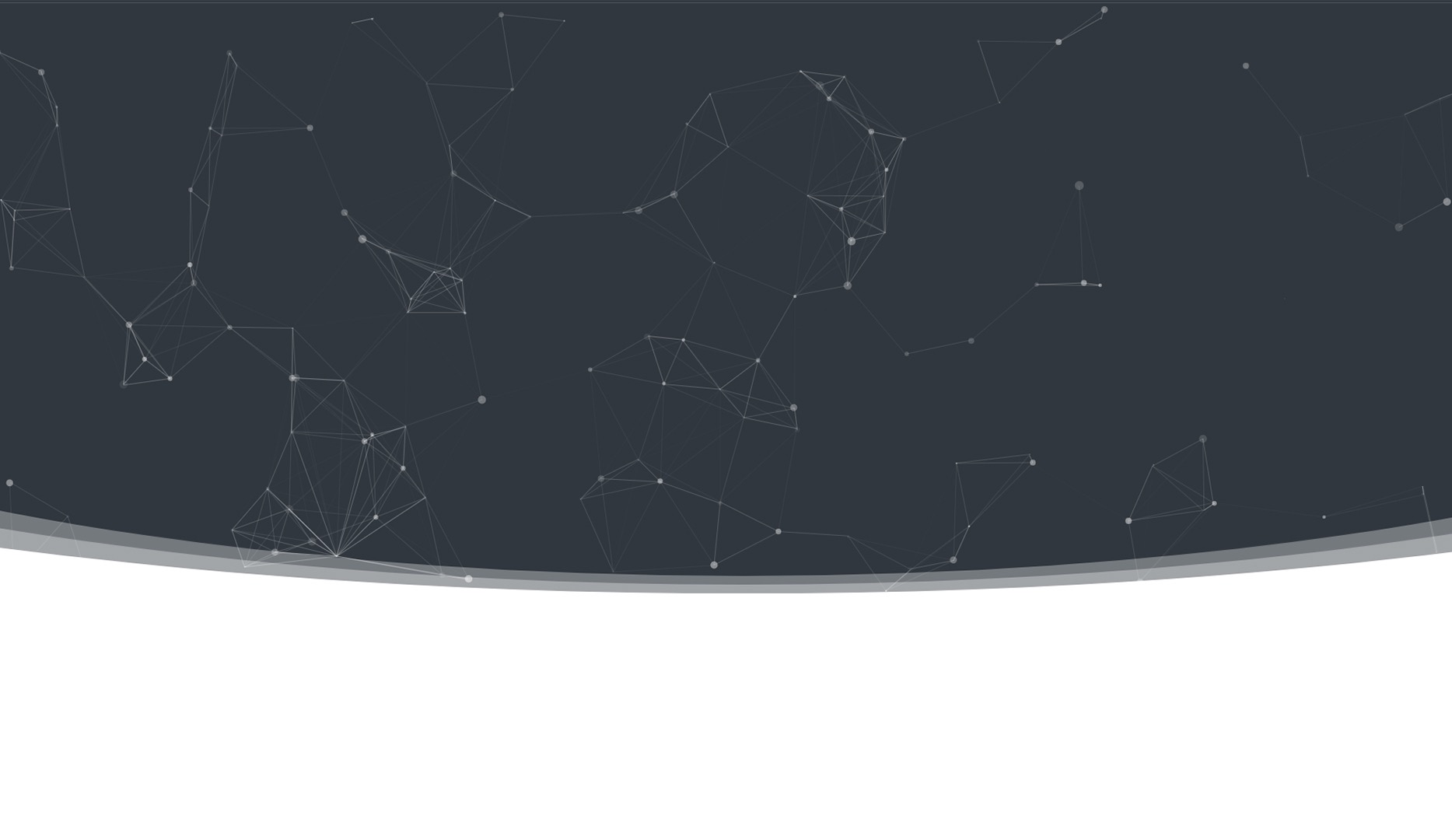 Thank You
spacile@therapixel.com